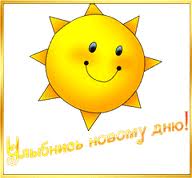 1
К     А     Р    Л    С    О    Н
2
Ч     Е     Б     У    Р    А   Ш    К     А
3
Б     У     Р    А    Т     И    Н    О
4
Л    Е    О    П    О    Л    Ь    Д
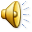 5
П    Е     Ч    К    И    Н
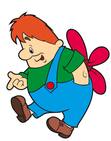 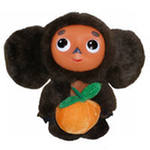 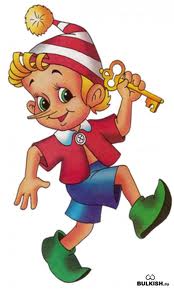 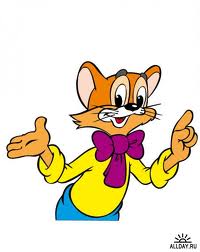 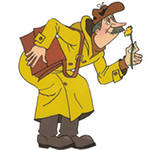 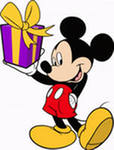 6
П    Я     Т    А     Ч    О    К
7
К    О    Л    О    Б    О    К
8
Л     У    Н    Т     И    К
9
А     Й    Б    О    Л    И    Т
10
Ш    Р    Е     К
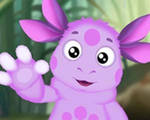 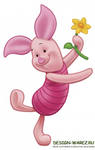 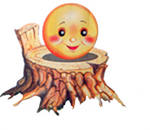 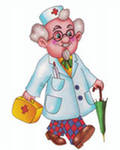 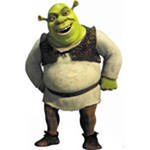